فارسی هفتم
درس یازدهم (خدمات متقابل اسلام و ایران)
مدرس: زهرا بردبار
تلمیح : و خلقنا الانسان من الطین
مرحبا،احسنت
و ما انسان را از خاک آفریدیم
آفرین جان ، آفرین پاک را                               آن که جان ،بخشید و ایمان ،خاک را
آفریننده ،ایجاد کننده
مجاز از انسان
جناس تام
عطار نیشابوری
آثار : تذکره  الولیاء منطق الطیر
دانش های زبانی و ادبی :
نکته ی اول
ضمیر : کلمه ای است که جانشین اسم در جمله می شود و از تکرار اسم جلوگیری می کند.
مثل : دانش آموزان می گویند: ما در درس ریاضی بسیار فعال هستیم.
مرجع ضمیر : اسمی است که ضمیر در جمله جایگزین آن می شود تا از تکرار آن جلوگیری کند.
نکته : گاهی مرجع ضمیر در جمله حذف می شود
مثل : همیشه دردم را برای خودم نگه داشته ام.
اقسام ضمیر :
ضمایر شخصی بر دو قسم هستند :
1 ـ ضمایر شخصی جدا (گسسته)
2 ـ ضمایر شخصی متصل(پیوسته)
ضمایر شخصی جدا(گسسته): ضمیری است که به صورت تنها و مستقل در جمله به کار می رود.
جمع
مفرد
اول شخص                                من                             ما
           دوم شخص                                 تو                           شما
          سوم شخص                              او(وی)                 ایشان(آنها)
ضمایر شخصی متصل (پیوسته) :
ضمیری است که به اسم پیش از خود می پیوندد و به تنهایی دارای معنی نیست.
مفرد جمع
اول شخص             ـَ م     کتابم             ـ ِ مان    کتابمان     
 دوم شخص            ـ َ ت    کتابت           ـِ  تان     کتابتان 
 سوم شخص            ـَ ش    کتابش           ـِ شان   کتابشان
نکته:
1 ـ چون ضمایر در جمله جایگزین اسم ها می شوند پس می توانند نقش های مربوط به اسم ، مانند نهاد ، مفعول ، متمم ، مسند ، مضافٌ الیه را پذیرا باشند
من بیچاره      در    غم     گرفتارم.
ضمیر منفصل در نقش نهاد        نشانه ی فعل اسنادی (هستم) می باشد
2 ـ ضمایر شخصی متصل را نباید با شناسه های فعل اشتباه گرفت چون ضمایر شخصی به اسم ها می پیوندند در حالی که شناسه ها فقط به بن افعال ماضی و مضارع می چسبند.
    مثل : می بینم (شناسه ی اول شخص مفرد)
    کتابم (ضمیر متصل اول شخص مفرد)
نکته ی دوم
 کلمات هم خانواده در عربی:
  به واژه هایی که :
   1 ـ ریشه یا سه حرف اصلی آنها یکسان باشند.
   2 ـ ترتیب قرار گرفتن سه حرف اصلی آنها یکسان باشند .
   3 ـ از نظر معنایی با یکدیگر قرابت داشته باشند.
: به این کلمات توجه کنید
عالم ،علوم ، معلّم
علم
طالب ، مطلوب ، مطلب
طلب
کلمات هم خانواده در فارسی :
در فارسی به کلماتی که از یک مصدر مشترک ساخته شده باشند هم خانواده گفته می شود.
بن ماضی
گفت           گفته ، گفتمان
مثل :  گفتن
بگو
بن مضارع
گویش ، گوینده
گو
رودررو
خدمات متقابل اسلام و ایران
شاید اولین فرد مسلمان ایرانی ، سلمان فارسی است که پیامبر بزرگوار اسلام (ص) درباره ی او فرمودند (سلمان منا اهل البیت).
اسلام، آیین و قانونی است که متعلق به همه ی افراد بشر است و برزبان خاصی تکیه نمی کند؛
بلکه هر ملتی با خط و زبان خود می تواند بدون هیچ مانع از آن پیروی کند. بنابراین، اگر می بینید ایرانیان پس از قبول اسلام باز به زبان فارسی تکلم کردند، هیچ جای تعجب و شگفتی نیست.
ضمیر منفصل سوم شخص  مفرد
ارجمند
سلمان از خانواده من است
هم خانواده علاقه
بخصوصی
جمع فرد
وابسته
انسان
شیوه و راه و روش
سد
مترادف
صحبت کردن
هم خانواده کلام،کلمه
الف میانجی
جمع ملت
یکی از موفقیت های اسلام این است که ملل مختلف با زبان ها و فرهنگ های گوناگون، آن را پذیرفته اند و هر یک به سهم خود، خدماتی کرده اند.
اگر زبان فارسی از میان رفته بود ما امروز آثار گران بها و شاهکارهای اسلامی ارزنده ای همچون مثنوی، گلستان، دیوان حافظ، آثار نظامی و صدها اثر زیبای دیگر نداشتیم. در سراسر این آثار، مفاهیم اسلامی و قرآنی موج می زند و پیوند اسلام را با زبان فارسی، جاودان می سازد.
قبول کرده اند
بخش ،قسمت
با ارزش
اثر ارزشمند
مثل مانند
ارزشمند
نابود شده بود
الف میانجی
جمع اثر
ابدی،همیشگی
جمع مفهوم
جمع شدن
جمع ملل
پیدایش
پس از ظهور اسلام و تشکیل حکومت اسلامی و گرد آمدن ملل گوناگون در زیر پرچم اسلام، تمدنی عظیم و بسیار کم نظیر به وجود آمد که تاریخ، آن را به نام (تمدن اسلامی) می شناسد. در این تمدن، ملت های گوناگون از آسیا و آفریقا و حتی اروپا شرکت داشتند اما سهم عمده از آن ایرانیان است. ایران در پرتو گرایش به اسلام همدوش با سایر ملل اسلامی و پیشاپیش همه ی آنها مشعل دار یک تمدن شکوهمند به نام تمدن اسلامی شد.
پیشرفت و شهر نشینی
بی مانند
بزرگ
سهم و قسمت
اصلی
بخش
تمایل داشتن
جمع ملت
نور
همراه و همگام
جلودار
راهنما پیشرو
اسلام، دروازه ی سرزمین های دیگر را به روی ایرانی و دروازه ی ایران را به روی فرهنگ ها و تمدن های دیگر باز کرد که دو تنیجه برای ایرانیان حاصل شد: یکی اینکه توانستند هوش و لیاقت و استعداد خویش را به دیگران عملا ثابت کنند به طوری که دیگران آنها را به پیشوانی و مقتدایی بپذیرند؛ دیگر اینکه توانستند سهم عظیمی در تکمیل و توسعه یک تمدن عظیم جهانی به خود اختصاص دهند.
در بزرگ
به دست آمد
شایستگی
مترادف
هم خانواده اثبات ،ثبت
به طور عملی
قبول کنند
هم خانواده کامل ،مکمل
پیشرفت
هم خانواده مختص ،مخصوص
مثل ،مانند
مراعات نظیر
استعداد هایی نظیر بوعلی، فارابی، ابوریحان، خیام، خواجه نصیرالدین توسی، ملاصدرا و صدها عالم طبیعی و ریاضی و مورخ و جغرافی دان و پزشک و ادیب و فیلسوف و عارف در این بنای عظیم فرهنگ اسلامی، پرورش یافتند.
ایرانیان خدمات بسیار شایانی به اسلام کرده اند و آن خدمات از روی صمیمیت و اخلاص و ایمان بوده است.
دانش
تاریخ نویس
کسی که ادبیات می داند
خداشناس
ساختمان
هم خانواده : مخلص
دوستی خالص
مهم ، درخور
خالص
پاکن
پاک
این خدمات، نشان دهنده ی احساسات پاک و خالصانه ی ایرانیان است؛ زیرا سروکارش با عشق و ایمان است. شاهکارهای بشری، تنها و تنها با عشق و ایمان، پدید می آیند.
شاهکارهای هنری ایران در دوره ی اسلامی، اعم از معماری، نقاشی، خوش نویسی و...
بیشتر در زمینه های دینی – اسلامی بوده است. گنجینه های قرآن که در موزه های مختلف کشورهای اسلامی و غیر اسلامی هست، اوج هنر ایرانی را در زمینه های اسلامی و در حقیقت، جوشش روح اسلامی را در ذوق ایرانی، نشان می دهد.
تکرار
شامل
مراعات نظیر
بالاترین نقطه
علاقه
نشانه ها
جمع مظهر
یکی از مظاهر خدمات فرهنگی ایرانیان به اسلام، خدماتی است که از راه زبان فارسی به اسلام کرده اند. ادبا و عرفا و سخنوران ایرانی، حقایق اسلامی را با جامه ی زیبای شعر ونثر فارسی به نحو احسن آرایش داده اند و حقایق اسلامی و معانی لطیف قرآنی را در میان حکایاتی شیرین آورده اند. (مثنوی مولانا) بهترین شاهد برای سخن ماست.
لباس
جمع حقیقت
جمع عارف
جمع ادیب
جمع معنی
جمع حقیقت
به بهترین شکل
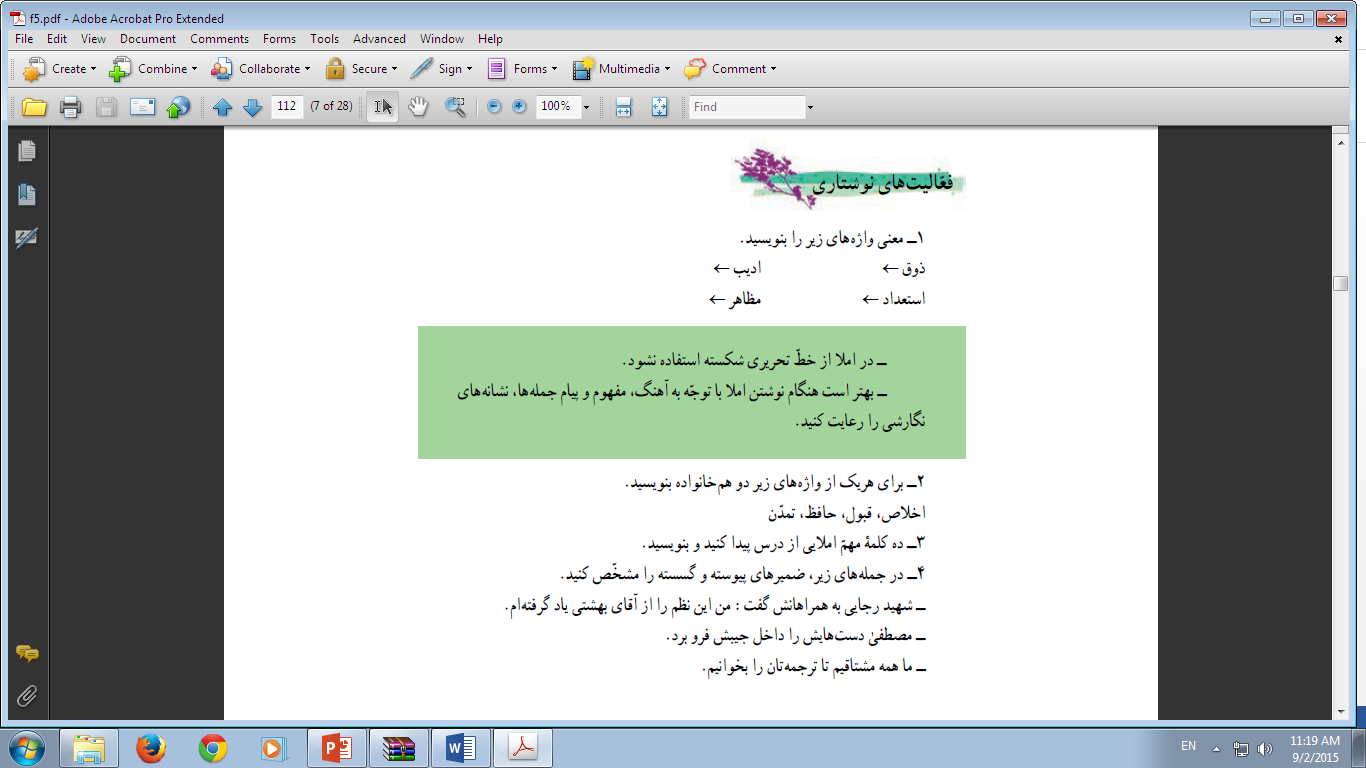 (رستگاری)
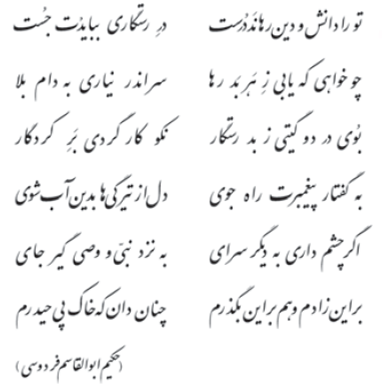 پایان